Characterization of Booster
Yan

October 28, 2021
Beam Conditions
Gun HV: 180 KV
Chopper: off
Buncher: on & at negative zero crossing
Booster: on crest & beam centered
Beam momentum: 6.3 MeV/c
All solenoids: beam centered & cycled
All quads: beam centered, zero field & cycled
Beam Energy vs. 2-Cell Cavity Gradient
Beam Energy vs. 7-Cell Cavity Gradient
Emittance Measurement in KeV Region
Scan MQZK203 and measure beam size at ITVK203A
Emittance Measurement in KeV Region
Scan MQZK203 and measure beam size at ITVK203A
Emittance Measurement in MeV Region
Scan MQJM501 and measure beam size at ITVM603
Emittance Measurement in MeV Region
Scan MQJM501 and measure beam size at ITVM603
Emittance Comparison
Beam Deflection by Booster
ITVM201
Booster
d
θ
Deflection angle θ = ATAN(d/L)
L
x/y Coupling
Move beam on a viewer horizontally 
   or vertically
Measure the beam position 
   changes in both planes
Calculate beam rotation
θ
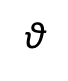 x/y Coupling - Background
Move beam horizontally/vertically
using MLHK403H/V 
on ITVM201 with Booster off
x/y Coupling Caused by Booster
Move beam horizontally/vertically 
using MLHK403H/V 
on ITVM201 with Booster on
Energy Spread Measurement
ITVM703/803
ITVM603
Booster
MDLM504/601
Spectrometer Dipole MDLM504/601 does not focus beam in the bending plane
Energy Spread Measurement
Energy Spread Measurement
Energy Spread Measurement
Beam Stability
Beam motion on spectrometer viewer is minimum. Sometimes when the environment is noisy we may see some beam jitter.
High current beam was not allowed for safety reasons